TruFlex/Clearfield (XC) GM dual herbicide stacked canola for integrated management of annual ryegrass
Christopher Preston1, David Tabah2 and Justin Kudnig2 
1University of Adelaide, 2Pacific Seeds
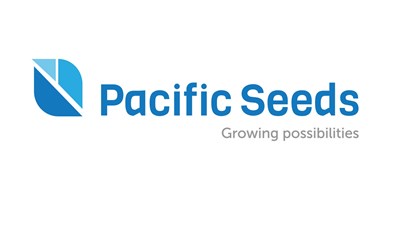 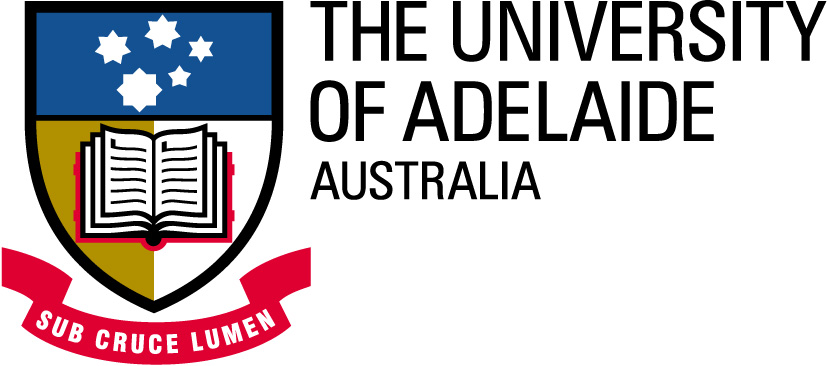 The problem of annual ryegrass
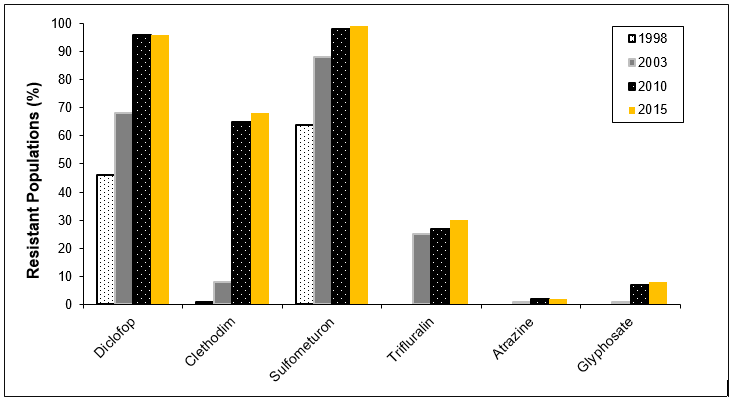 Herbicide resistance in annual ryegrass in Western Australia (from https://ahri.uwa.edu.au/research/surveys/)
Canola Herbicide Tolerance Options
New options in herbicide tolerance have introduced multiple choices
TruFlex (XX) – Up to 3 applications of glyphosate in crop, how should these be used best
TruFlex/Clearfield (XC) – Where or if to use imidazolinone herbicides
Is there a place for other dual tolerance options – (CT)
Field Trials in 2020
Frankland WA
Morbinning WA
Teesdale VIC

Hyola 410XX
Hyola 540XC
ADV-Equinox CL
Hyola Enforcer CT
ATR Bonito 

Glyphosate + Sharpen knockdown, propyzamide pre-emergent, then 18 different in-crop strategies
XX and XC strategies
Strategies for other Canola Types
Annual Ryegrass Control
Annual Ryegrass Control
Canola Yield
Canola Yield
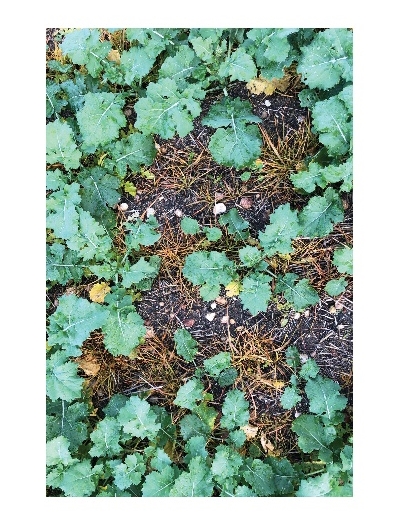 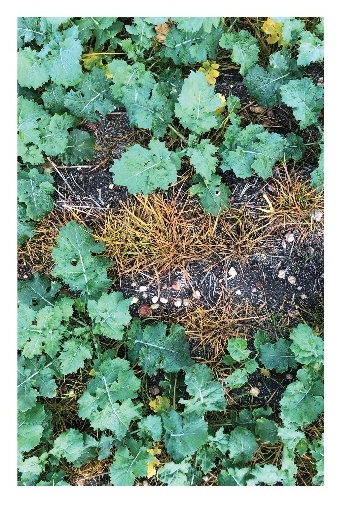 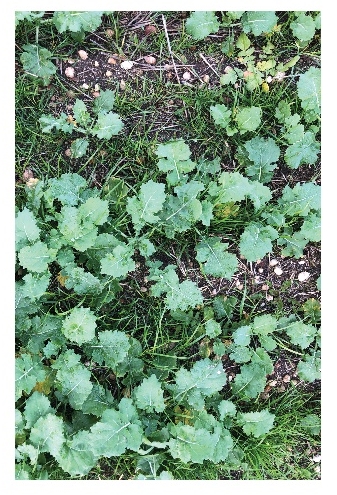 XC with 2 x RRH
XC with Intervix + 2 x RRH
XC with Intervix
Summary
Annual ryegrass control in Clearfield and TT canola is ineffective when resistance to clethodim and imidazolinone herbicides is present
2 RRH applications in XX canola is as effective as 3 RRH applications
Good early control of annual ryegrass is essential for maintaining crop yield
XC canola is useful for managing imidazolinone herbicide residues, but also allows imidazolinone herbicides to be used in crop if necessary
Choose an appropriate canola type for the resistance profile of annual ryegrass present